Legal Services Corporation
Opioid Task Force Report and Implementation
Ronald S. Flagg
Legal Services Corporation
Vice President for Legal Affairs and General Counsel
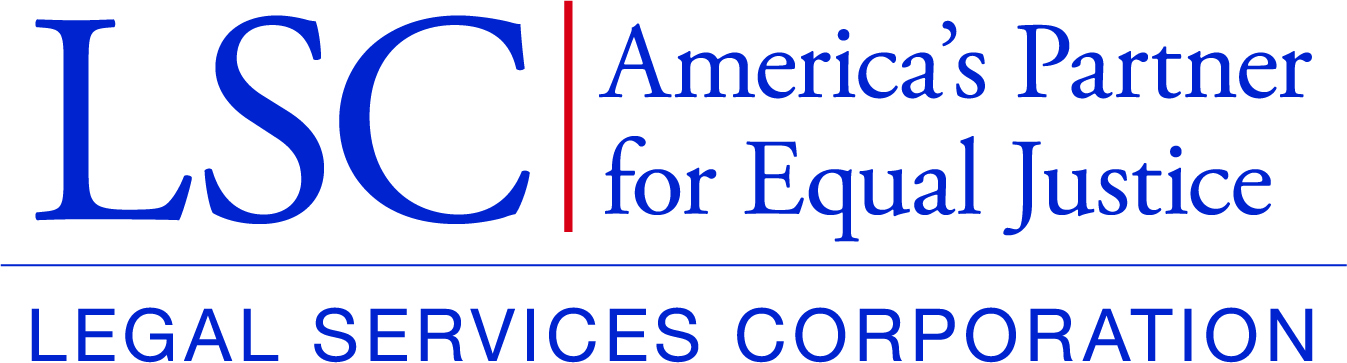 1
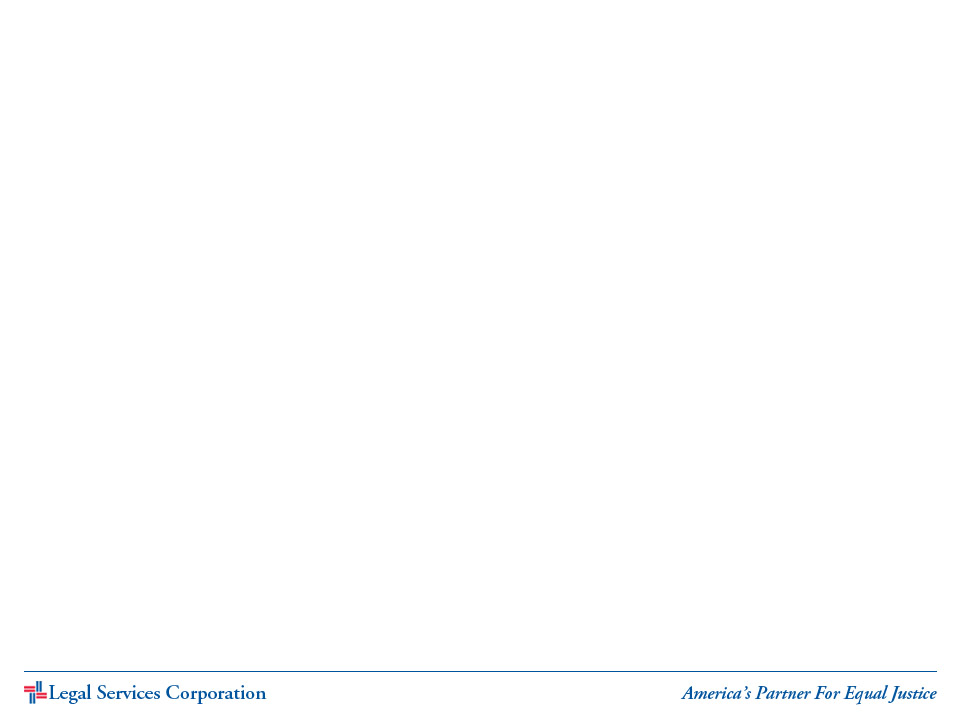 Legal Services Corporation
Opioid Task Force Report and Implementation
Creation of the Task Force
Task Force’s Activities 
Task Force’s Findings and Recommendations 
LSC’s Implementation of the Task Force’s Recommendations
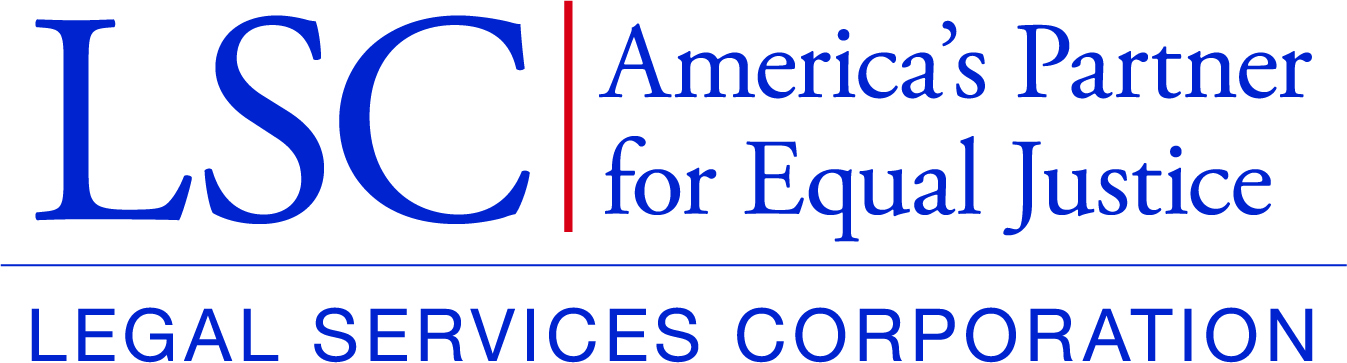 2
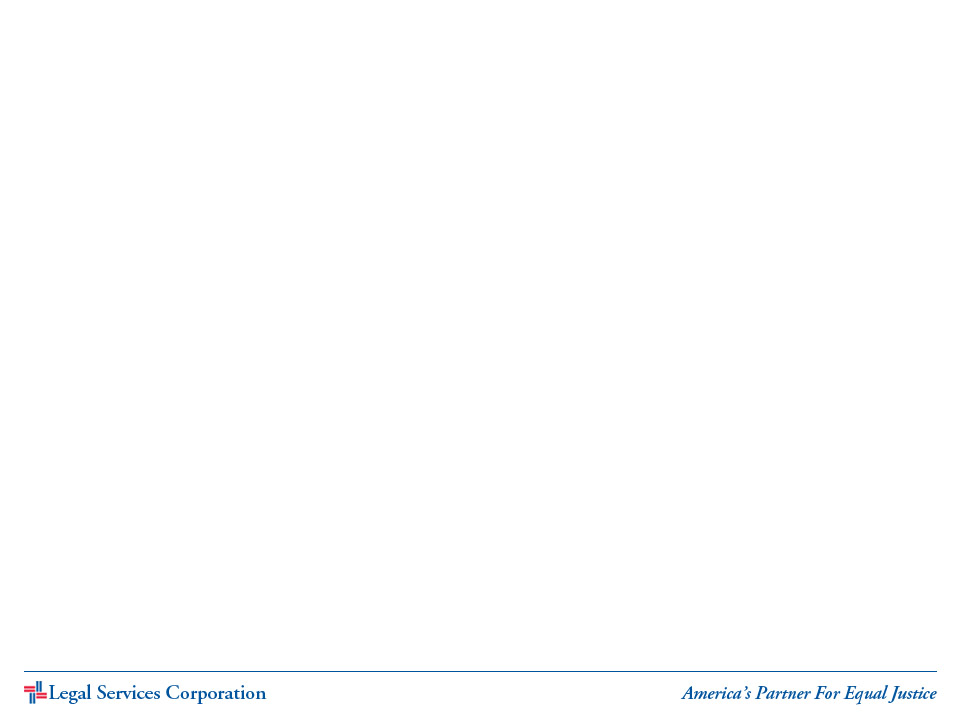 Creation of the Task Force
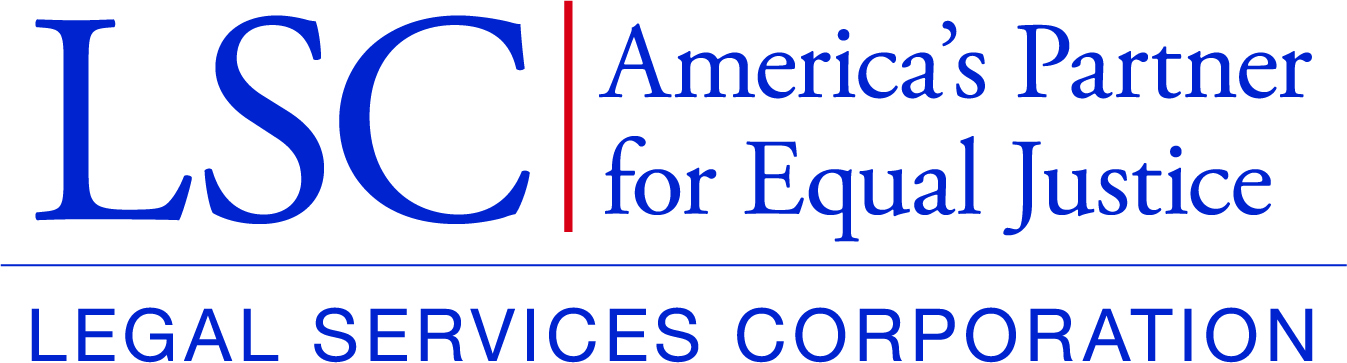 3
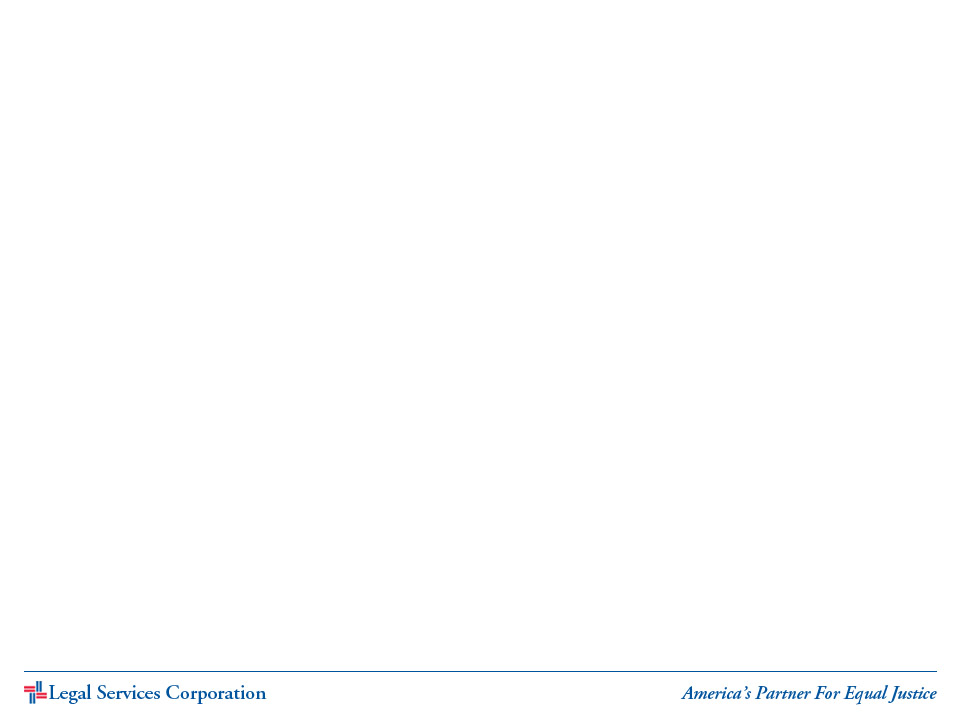 Task Force’s Activities
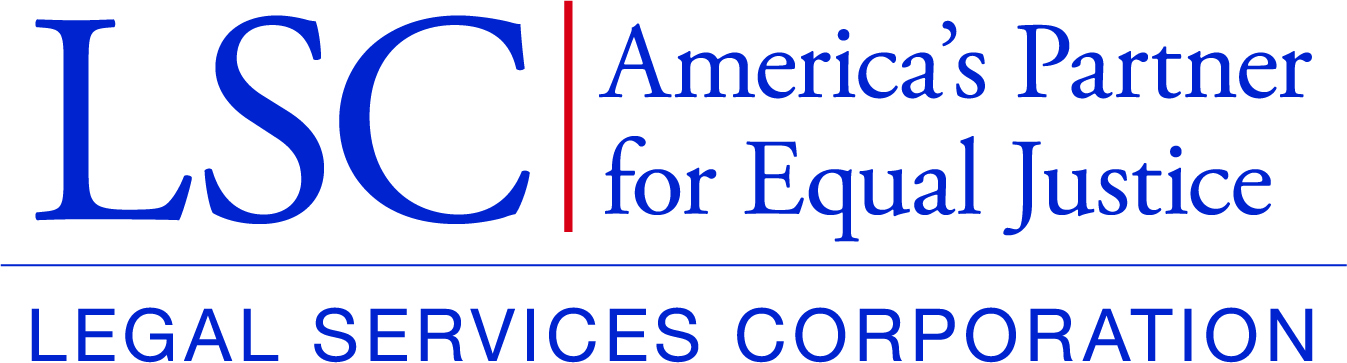 4
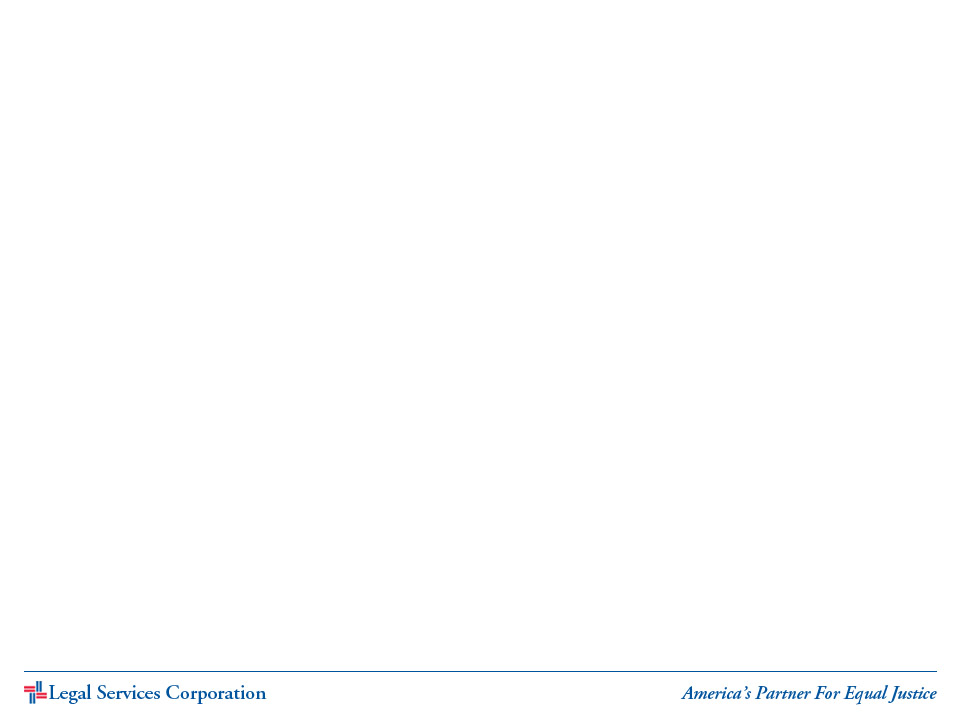 Task Force’s Findings and Recommendations
Individuals and families affected by the opioid epidemic frequently face a substantial volume and variety of civil legal issues

Legal aid providers are uniquely situated to address the legal issues that create barriers for low-income people with opioid use disorder who seek to enter or remain in treatment and recovery
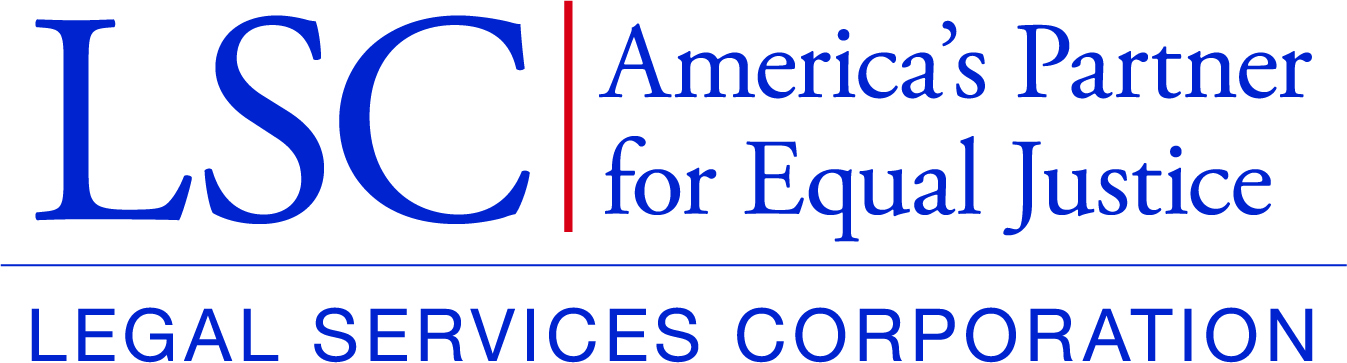 5
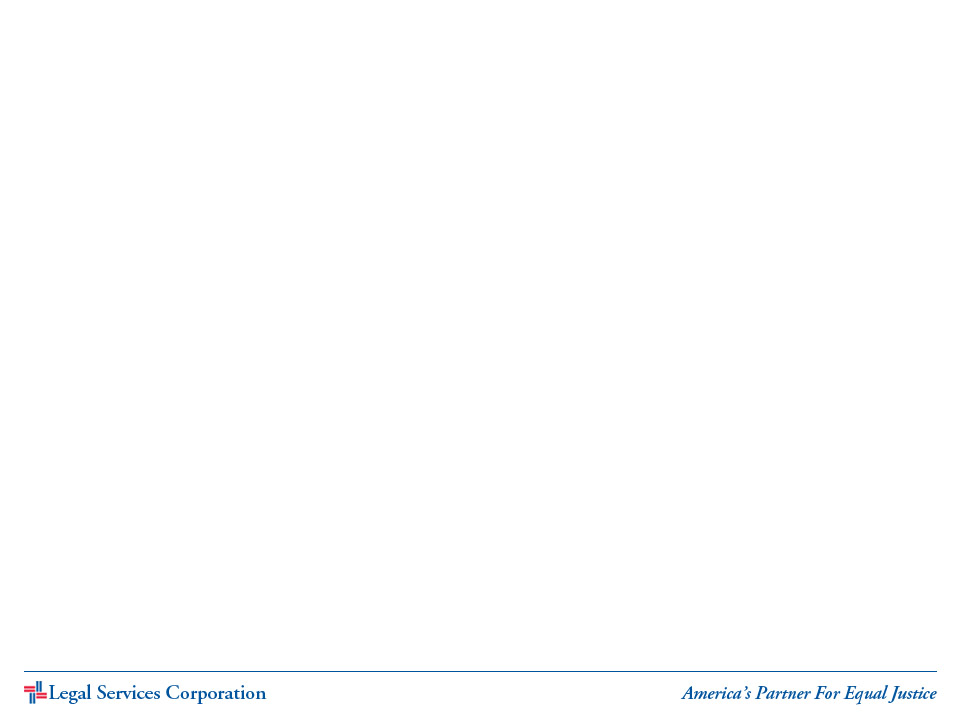 Task Force’s Findings and Recommendations (cont’d)
Recommendations focus on collaborative and partnership-based responses to the opioid epidemic

Recommend educating legal aid providers about the science of opioid use disorder, treatment, and recovery to better enable providers to assist their clients with opioid use disorder

Recommend that LSC and the National Judicial Opioid Task Force work together to educate court physicians and law enforcement professionals about the civil legal issues faced by individuals with opioid use disorder and how legal aid can help address those issues
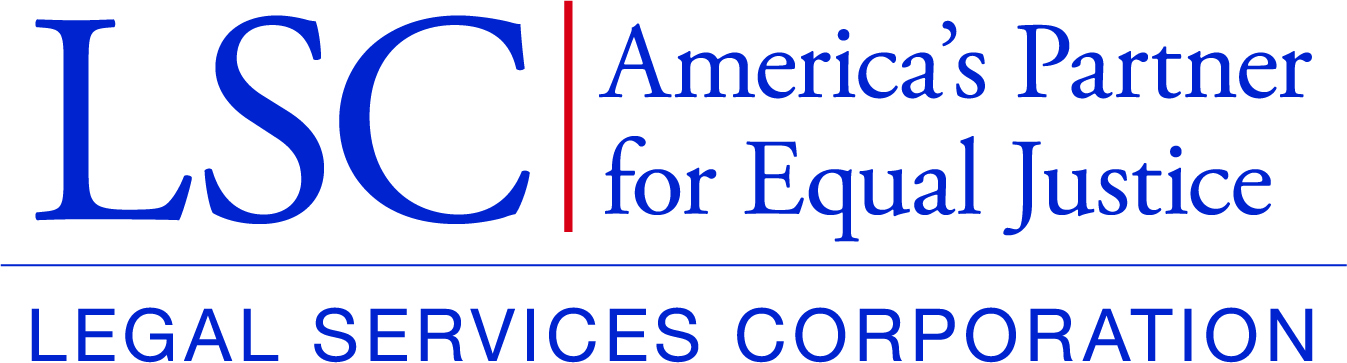 6
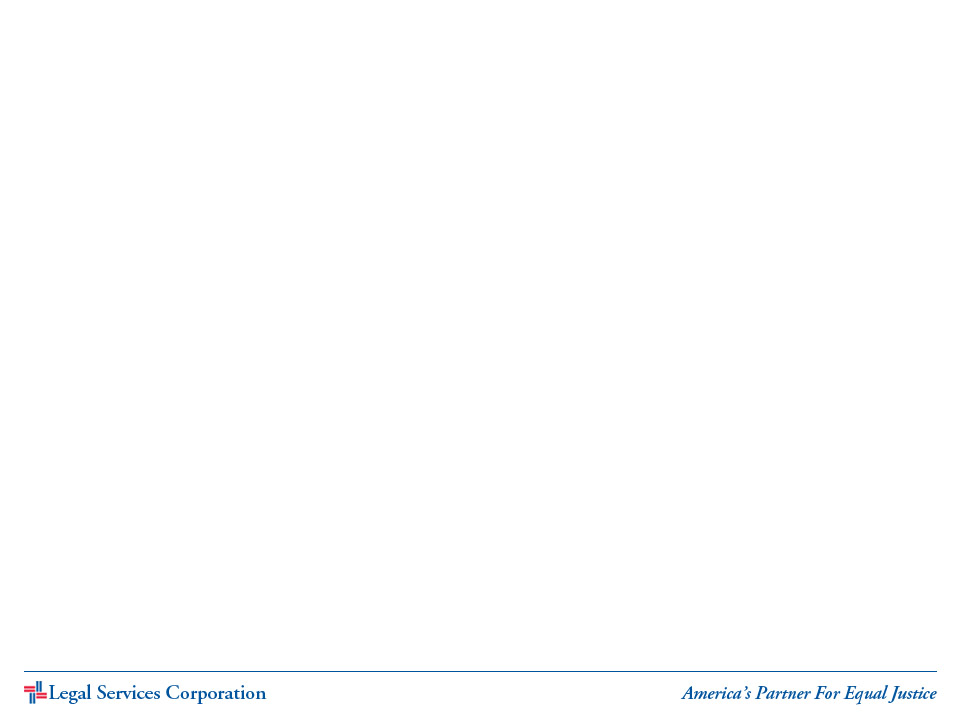 LSC’s Implementation of the Task Force’s Recommendations
Training for Civil Legal Aid and Pro Bono Attorneys
National Center for State Courts “Train the Trainer” Webinar
Model Release of Information Form
Outreach
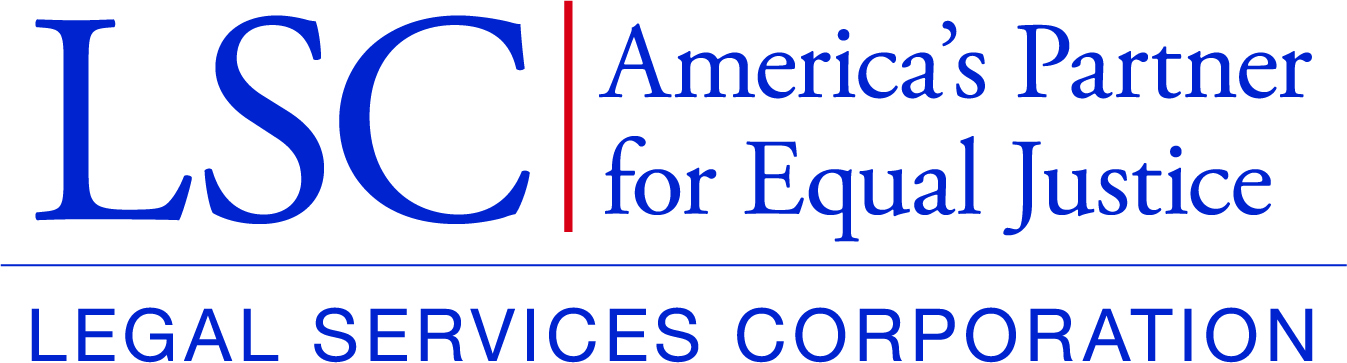 7
[Speaker Notes: Judy cc Brianna 
Cc joyce, lynn

UPDATED]
Legal Services Corporation
Opioid Task Force Report and Implementation
Ronald S. Flagg
Legal Services Corporation
Vice President for Legal Affairs and General Counsel
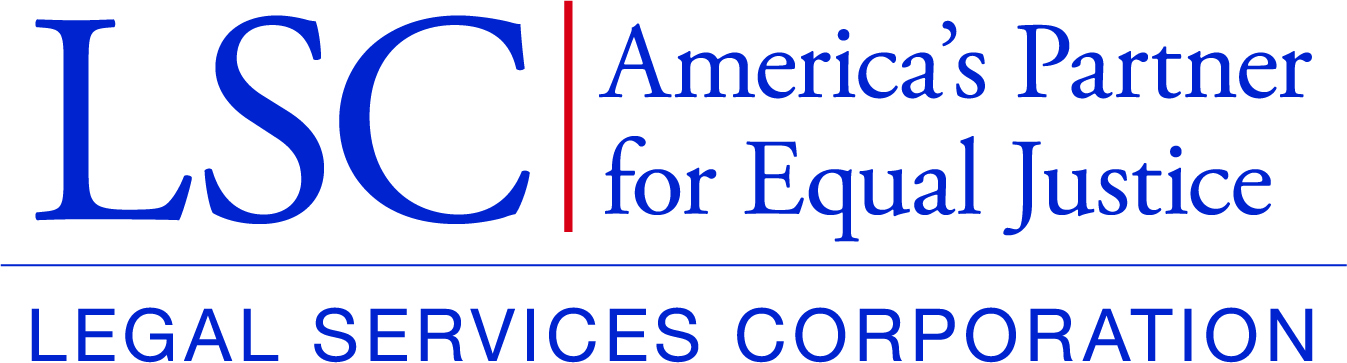 8